Tíz év e-book
Számok, tendenciák, jelen és jövő 

Kerekes Pál
A tények önmagukért beszélnek
Even though the company sold more ebooks than print books in 2011, nowadays, Amazon sells 3x more print books than ebooks. (2023)
https://wordsrated.com/amazon-publishing-statistics/
eBooks only make up 9% of total Book industry revenue. (2022, US)
Of the $26 billion in revenue made last year, $22.6 billion came from print books, while only $2.04 billion came from eBooks.
https://www.zippia.com/advice/us-book-industry-statistics/
Közbevetőleg…
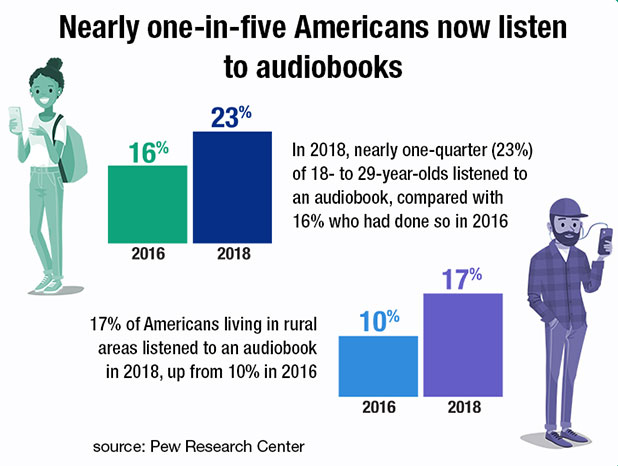 2022-es USA adatok
2023 augusztus USA
Magyar adatok (2022)
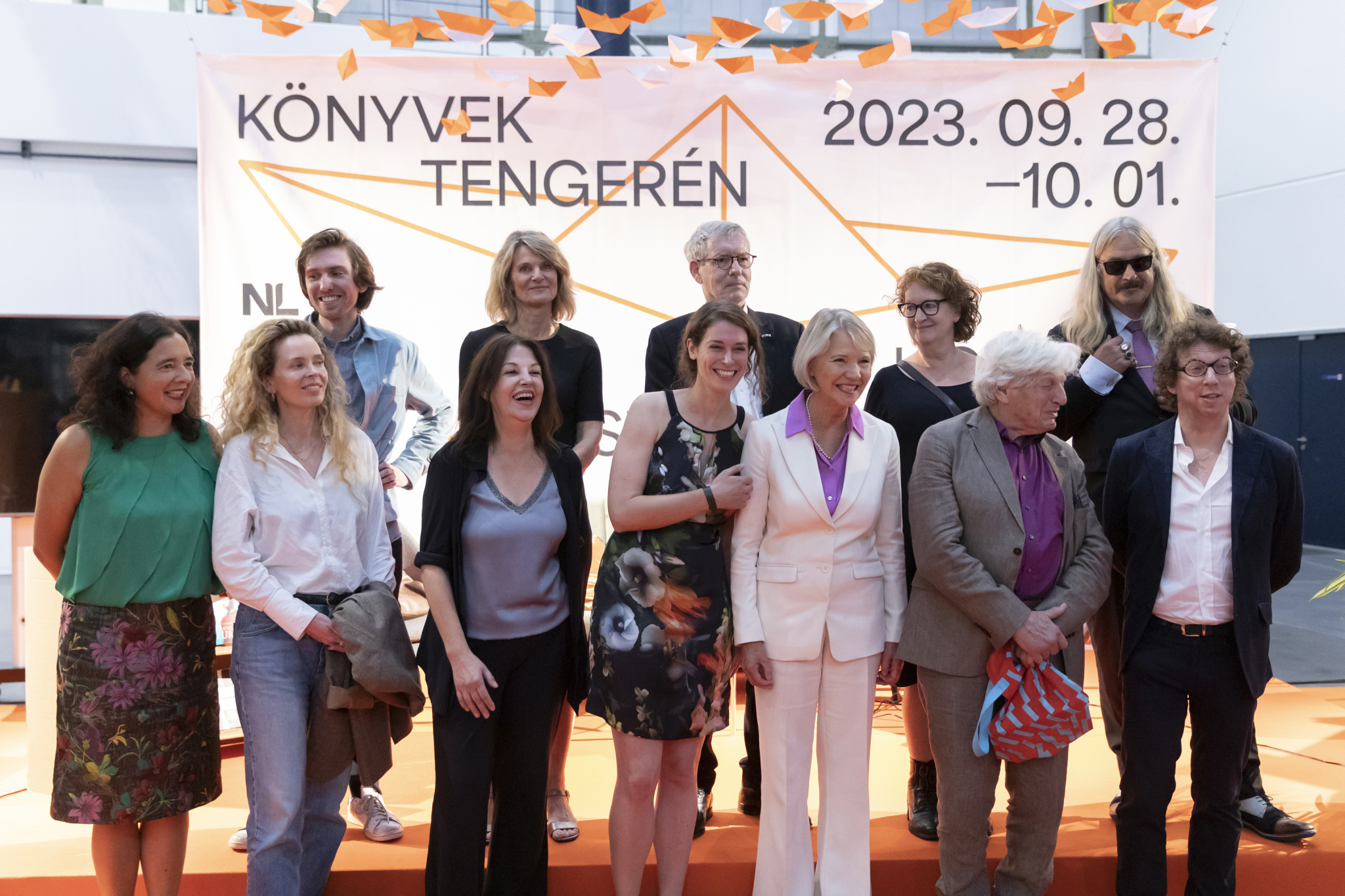 Print könyvek		97, 5 %
E-könyvek: 			2, 1 %
Hangoskönyvek	0, 4 %	

				MKKE adatok alapján
Szabad e-book olvasás
Hazai e-szöveg adatok I.
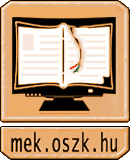 MEK: Látogató: átlagosan havi 24-28 ezer között (2023 október: 27. 584)
Látogatás száma októberben: 312. 273  letöltött oldalak száma: 1.437.192
Állomány: közel 25 ezer dokumentum
	4182 letöltés (2023 november)


							4004 letöltés (2023 november)
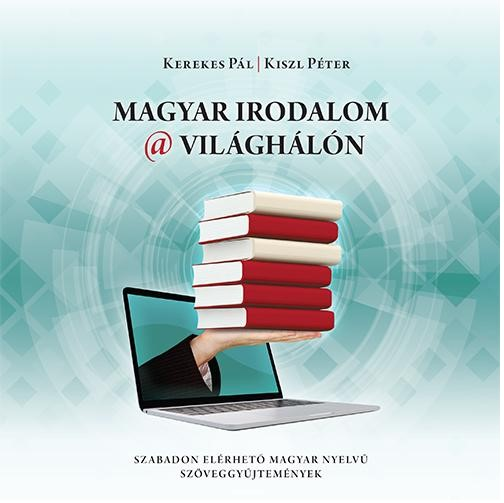 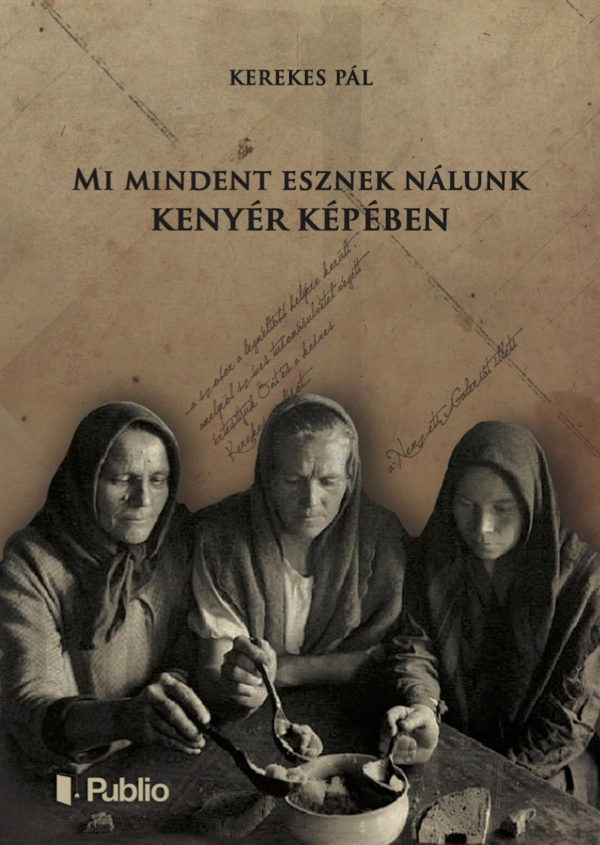 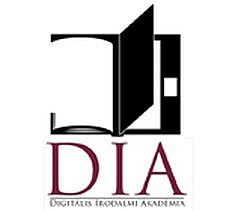 Hazai e-szöveg adatok II.
DIA: (részlet a friss honlapról): 
Az új tagok hivatalos bejelentésekor bemutatták a közönség előtt a DIA megújult honlapját, amelyen immár több mint 3000 kötetnyi szöveg olvasható a testület tagjaitól és klasszikus magyar szerzőktől.
														         (2024. 11.14.)

A honlapra naponta több mint 
kétezren 
kattintanak, köztük írók, alkotók.
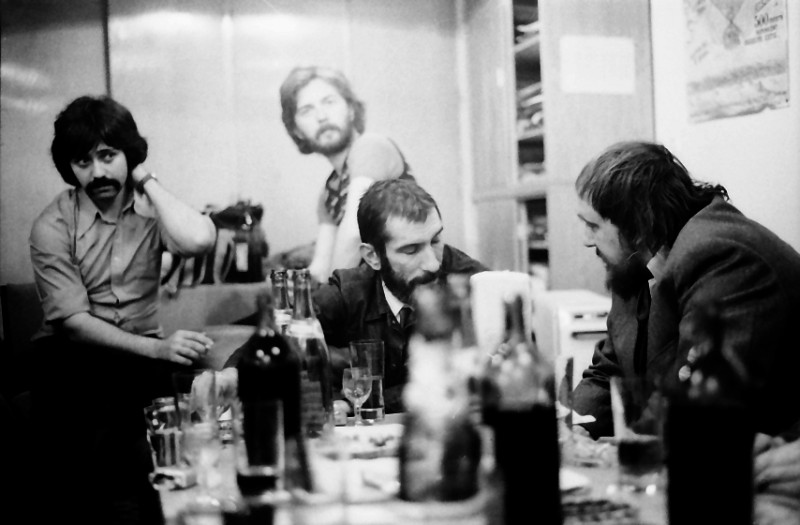 Eszközök versenye
E-book olvasó vezető márka: Kindle
Táblagépes olvasás
Telefonos olvasás
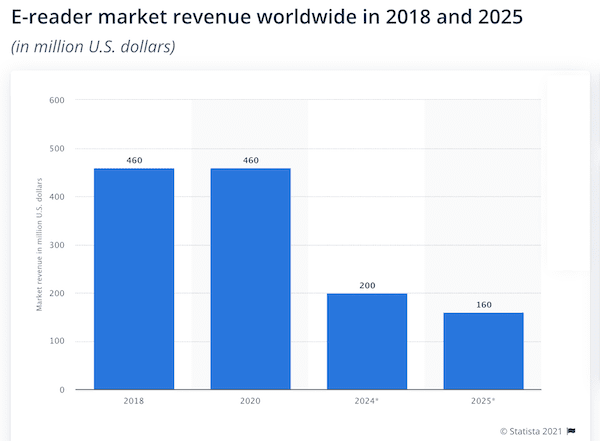 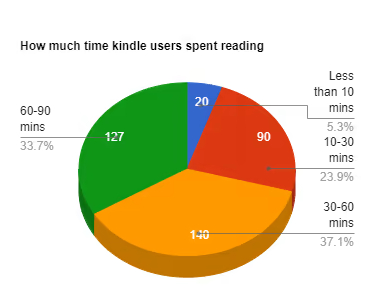 napi szinten
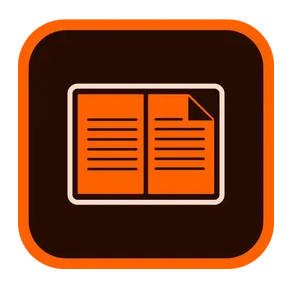 Szövegformátumok
ePub
Kindle formátum (mobi, AZW)
PDF
Leginkább használt converter: Calibre
Olvasó platform: Adobe Digital Editions 
Táblagép variáns: könyvapplikáció
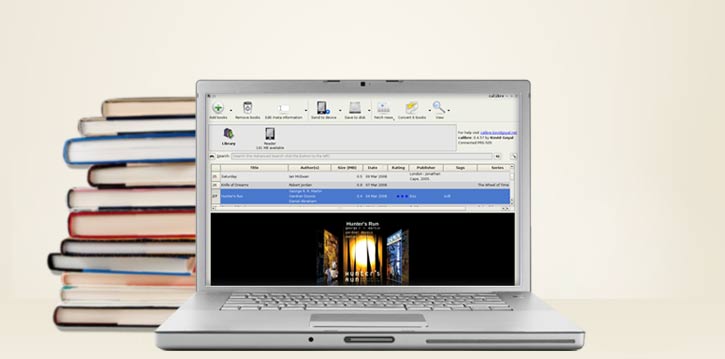 Az e-book bővülés akadozásának okai
Spiró György: „Nem tudom, mi az oka, de a magyar e-könyv és a hangoskönyv nem tudott áttörni, töredéke csak a nyomtatásban megjelent példányszámnak. Nem vagyok könyvkereskedő, tőlük kellene megkérdezni, mi zavarja őket. Szerintem leginkább az, hogy a kihaló, még olvasó nemzedékek után nem jönnek az új olvasók. Világjelenség, de nálunk súlyosabb, mint másutt: nálunk írni-olvasni sokkal kevésbé tanulnak meg a diákok az utóbbi időben, mint a fejlett országokban.”
(Kultúra.hu, 2023. november)
E-könyv problémafaktorok
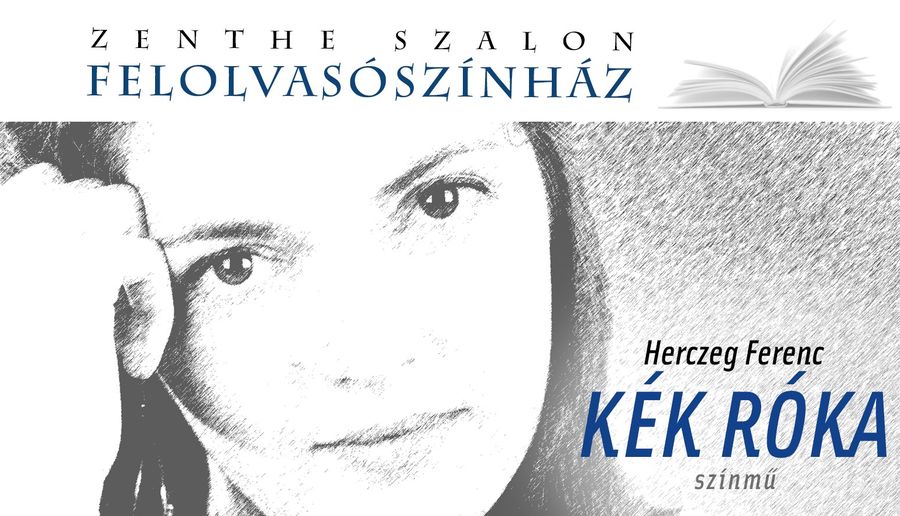 Évszázados könyvszolgáltató rendszerek stabilitása
Olvasói szokások konzervativizmusa
Könyvárak meredek emelkedése
Informatikai platformok széles kulturális kínálata
Irodalom mediatizálódása (You Tube, felovasó platformok, szöveg-videók)
E-könyv támogatás projektszemlélete aktuális igények felmérése és kielégítése helyett: „A jövő testre szabott automatikus információs rendszereiben egy-egy új gyűjtemény, digitalizált archívum megjelenésének információértékét éppen váratlansága adja.”  Kiszl-Fodor 2022
A váratlanság 
információértéke